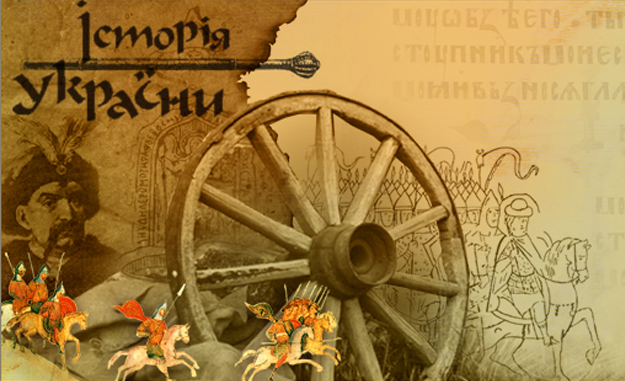 Тема уроку:Зірка Мензатюк « Таємниця козацької шаблі»
Епіграф уроку:Душу й тіло ми положим за нашу                                                               свободу,І покажем, що ми, браття, козацького   роду.Гімн Українимуз. М.Вербицькогосл. П.Чубинського
ПРОБЛЕМНЕ ПИТАННЯ:Навіщо нам, українцям, потрібні козацькі реліквії?
Тлумачний словничокРеліквія (від лат. relinquere — «залишатися»),— шанована річ, яку свято зберігають, пов'язану з історичними або релігійними подіями минулого.
Виступ дослідницької групи:
-  біографія;-   місця                 роботи;-   публікація; -   відзнаки та нагороди.
.
Зірка Мензатюк «Таємниця козацької шаблі»Зміст:Розділ 1, У якому з’являється МашкаРозділ 2, У якому з’являється патріотично настроєний привидРозділ 3, У якому з’являється елегантний незнайомецьРозділ 4, У якому плани несподівано міняютьсяРозділ 5, У якому ніхто не з’являється, натомість Наталочка пропадаєРозділ 6, У якому Наталочка бачить тривожні видіння на полі Берестецької битвиРозділ 7, У якому з Антипом стається дивовижне перетворенняРозділ 8, У якому відбувається шалена гонитва і ще шаленіший бенкетРозділ 9, У якому Олеський замок перетворюється на пасткуРозділ 10, У якому з Машкою стаються небезпечні дорожньо-транспортні пригодиРозділ 11, У якому мандрівників підстерігають суцільні несподіванкиЕпілог
Тлумачний словничокЕпілог (грец. έπίλογος — післяслів'я)-  заключна частина, додана до завершеного художнього твору й не пов'язана з ним нерозривним розвитком дії.
Теорія літератури:ПРИГОДНИЦЬКА ПОВІСТЬ –це великий за обсягом твір,у якому зображені непередбачені, несподівані події, що трапляються з героями
ХВИЛИНКА ВИРАЗНОГО ЧИТАННЯ
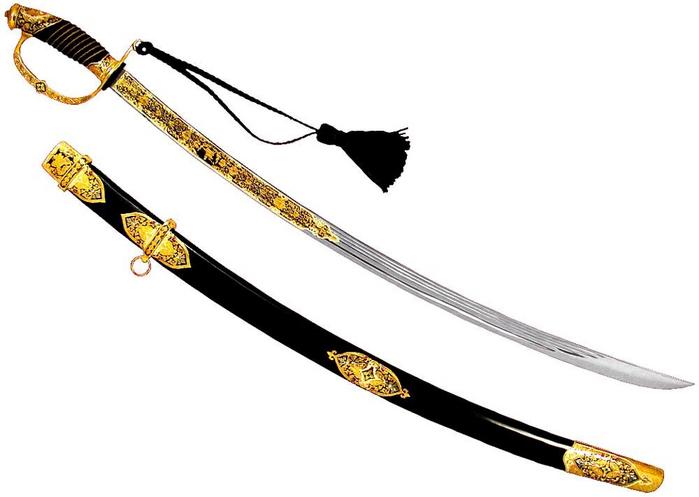 ФІЗКУЛЬТХВИЛИНКА
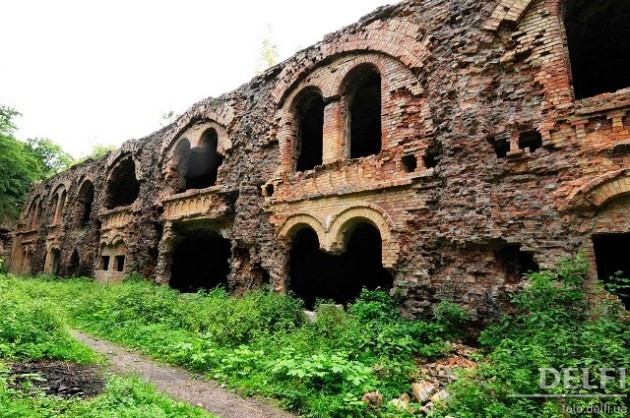 1. ТАКАРАНІВСЬКИЙ     ФОРТ   (РІВНЕНСЬКА ОБЛАСТЬ)
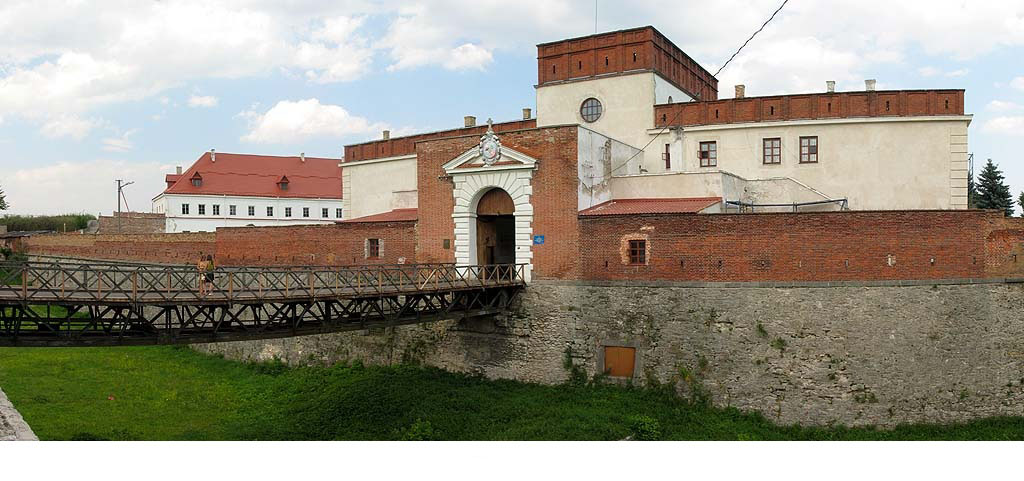 2.   ЗАМОК     У     м. ДУБНО  (РІВНЕНСЬКА ОБЛАСТЬ)
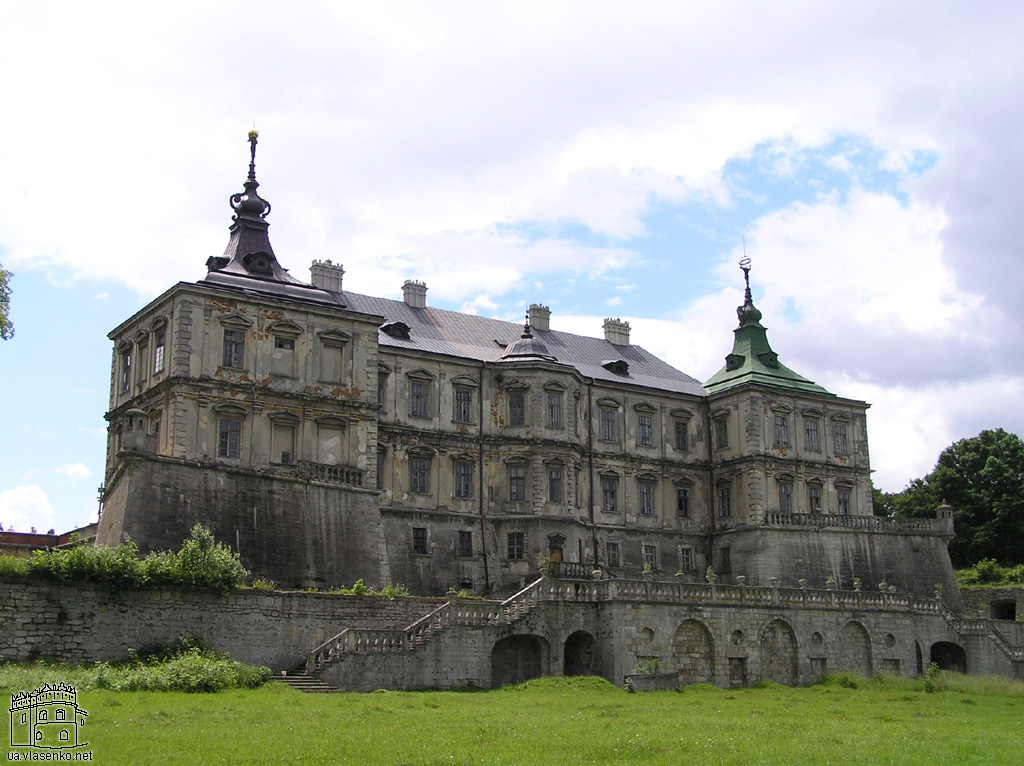 3. ЗАМОК  -   ПАЛАЦ с. ПІДГІРЦІ   (ЛЬВІВСЬКА ОБЛАСТЬ)
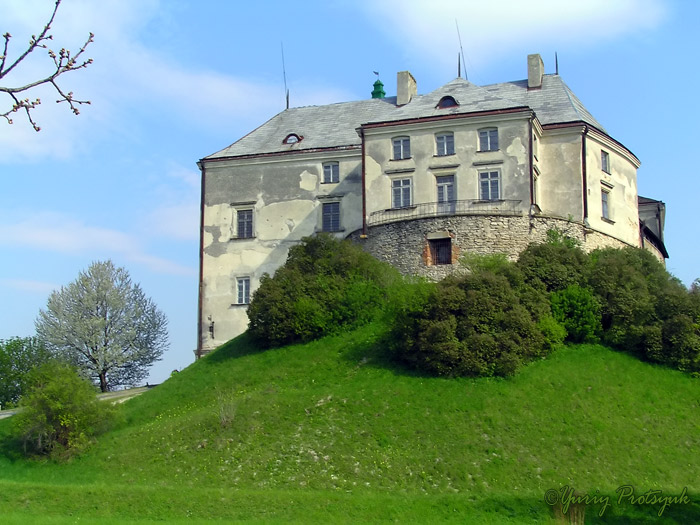 4. ОЛЕСЬКИЙ ЗАМОК  (ЛЬВІВСЬКА ОБЛАСТЬ)
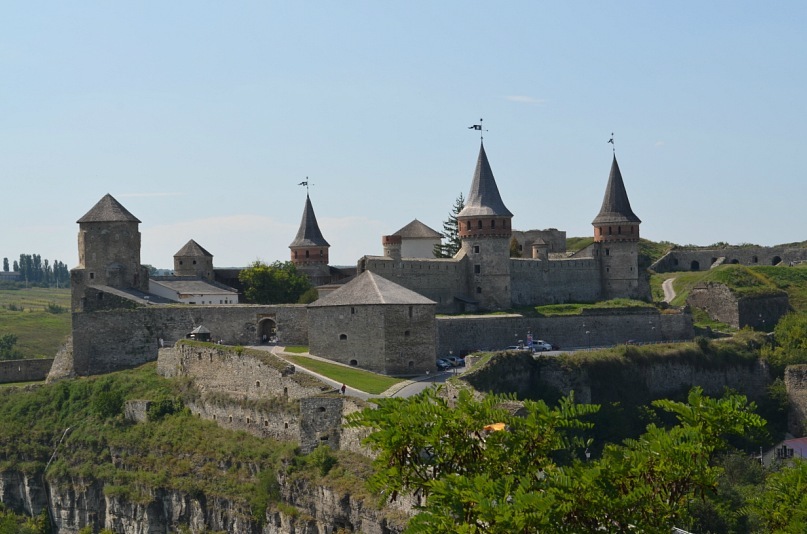 5.КАМЯНЕЦЬ-ПОДІЛЬСЬКИЙ ФОРТ        (ХМЕЛЬНИЦЬКА ОБЛАСТЬ)
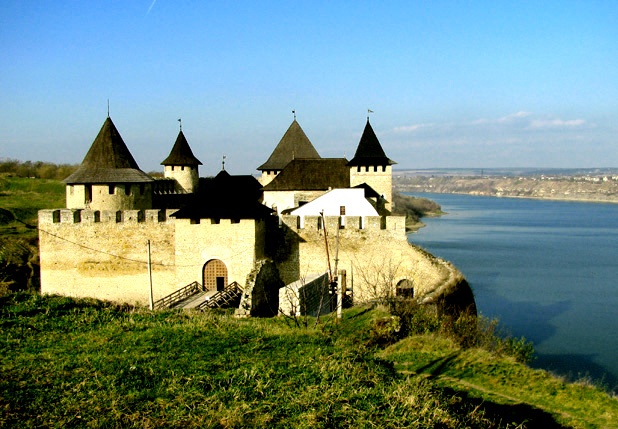 6. ХОТИНСЬКИЙ ФОРТ   (ЧЕРНІВЕЦЬКА ОБЛАСТЬ)
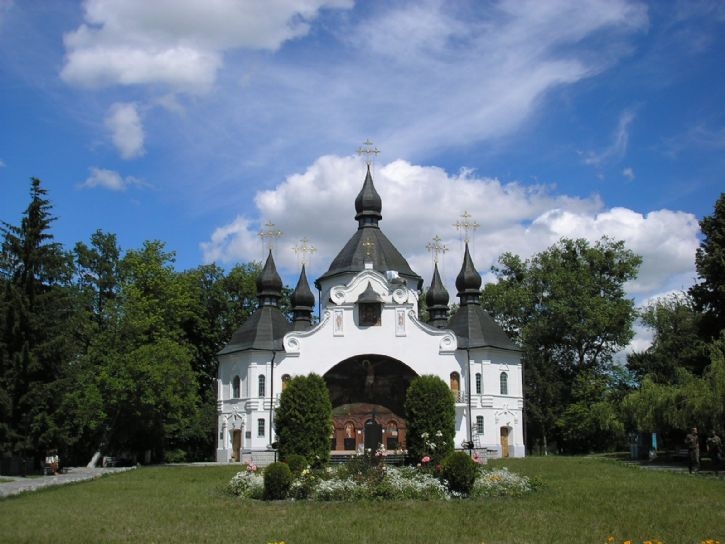 7.КОЗАЦЬКІ МОГИЛИ м. БЕРЕСТЕЧКО  (ВОЛИНСЬКА ОБЛАСТЬ)
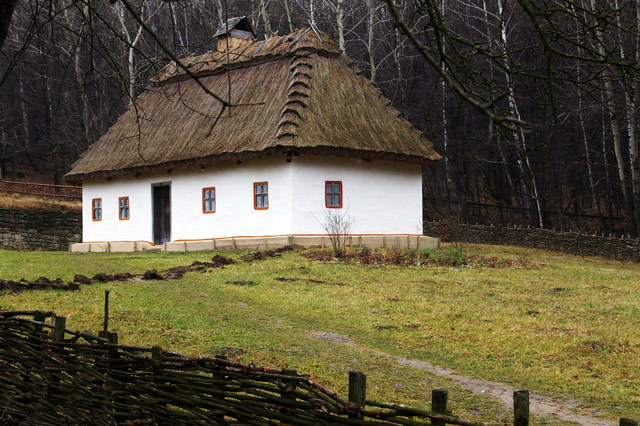 Села України: Кобиловолоки, Болязуби,  Ракобовти, Паликорови,  Печихвости
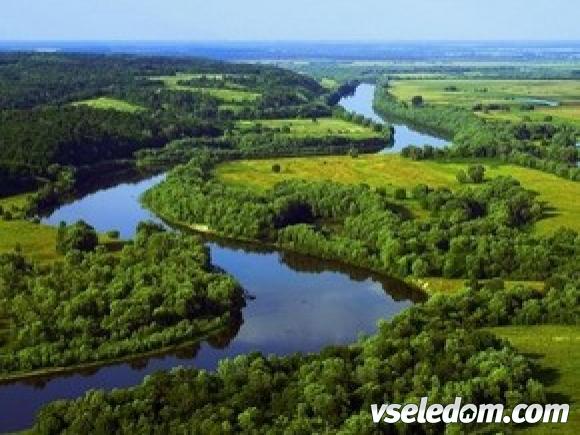 Річки України:  Ірпінь,ЗдвижТетерів,
Горинь,Іква Пляшівка,
Золочівка, Стрип, Серет, Гнізна, 
Дністер, Смотрич, 
Золота Липа.
РОБОТА В ПАРАХКозацькому роду нема переводу
1. Зірка.Мензатюк працює ким?Р)     вчителькою і письменницею;С)    письменницею         та       журналісткою;Т)     художницею та журналісткою
2. Зірка Мензатюк пише свої твори для:Л)     дітей молодшого та          середнього      шкільного віку ;М)    дорослих;Н)     студентів.
3. «Таємниця козацької шаблі» за жанром :А)     пригодницька повість; Б)      казка;В)      оповідання.
4. Родина Руснаків це:А)      бабуся, тато, Тетянка;Б)      мама і дві доньки;В)      тато, мама, Наталка.
5. Привид з повісті: А)      патріотично налаштований;Б)      фантастично налаштований;В)      ворожнече налаштований.
6. Машка в повісті:С)      автомобіль;Т)       корова;У)      однокласниця Наталки.
7. Скільки згадується історичних пам’яток у творі?З)       9;И)      7;І)        4.
8. У повісті можна зустріти:Л)       нечисту силу;М)      космічних істот;Н)       роботів.
9. У творі згадуються назви:А)        річок;Б)       океанів;В)       морів;
10. Наталочка скріпляє угоду з чортиком Антипом краплею:Д)       власної крові;Е)       джерельної води;Є)       яблуневого соку.
11.Чому родина Руснаків вирушила у пошуки козацької шаблі?С)       бо вони хотіли її продати             за кордон;Т)       аби створити власну            колекцію козацьких реліквій;У)       бо вони були патріотами            свої країни;
12 Зі скількох розділів складається повість?Ф)      16;Х)      11;Ц)      23.
Звірте    відповіді:1.    С                    6.   Д            9.     С2.   Л                    7.   У             10.   И3.   А                     8.   Х            11.     Л4.   В                                          12.    А5.   А
Принцип незакінченого речення:
«Я себе вважаю справжнім патріотом
( справжньою патріоткою) тому що я….»
ДОМАШНЄ ЗАВДАННЯ:   1. Читати по розділам з сайту (зареєструватися власноруч або за допомогою).2.*Виписати з відповідного розділу прислів’я, приказки, загадки, фразеологізми.3.(За бажанням) малюнок до свого розділу, скласти вірш до вивченого твору.
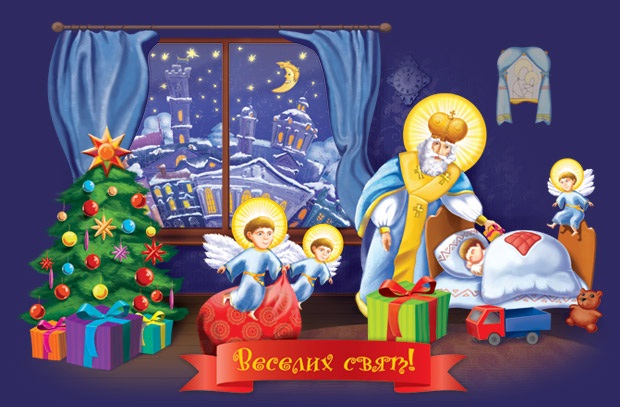